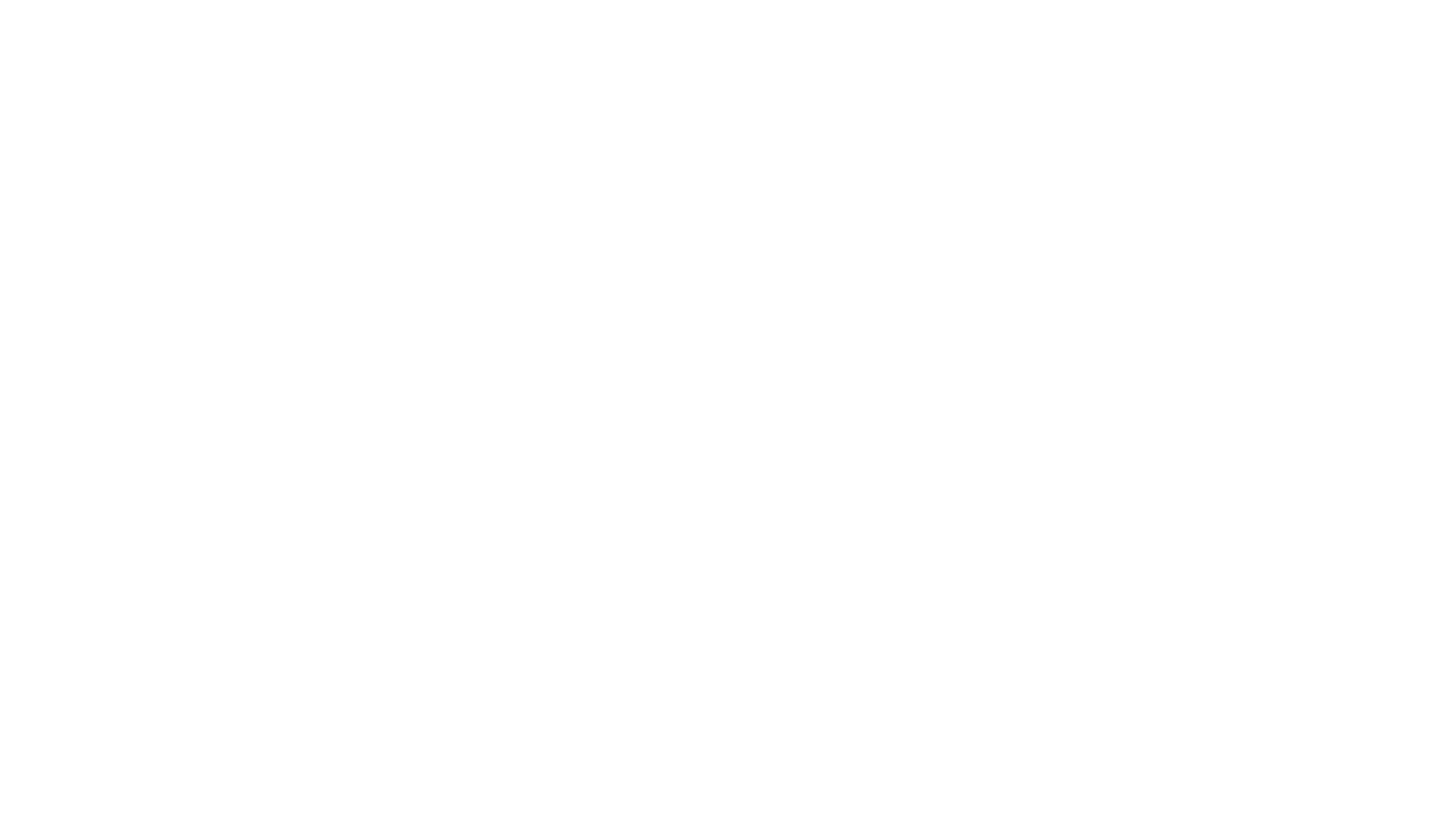 pozná větu
odliší větu jednoduchou od souvětí
dokáže udělat z věty jednoduché souvětí 
pozná ve větě podmět
pozná ve větě přísudek
umí užívat spojovací výrazy
umí spojit více vět do souvětí
Každý žák na konci 1. stupně ZŠ
věta
Kam vede ta cesta?

věta jednoduchá						otázka doplňovací
věta dvojčlenná, má
podmět a přísudek